POETRY
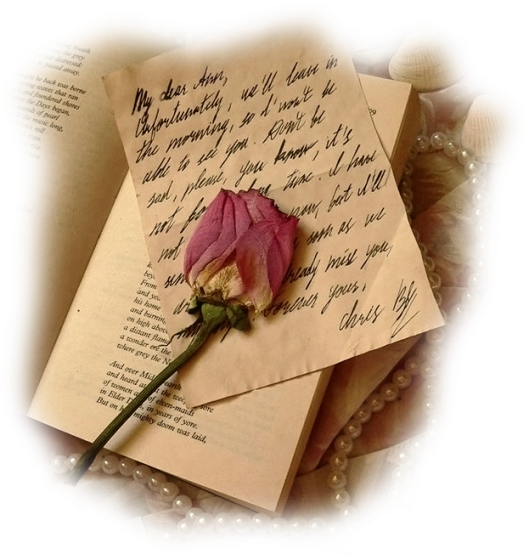 Free Template
Here is where your
presentation begins
slidesppt.net
[Speaker Notes: slidesppt.net]
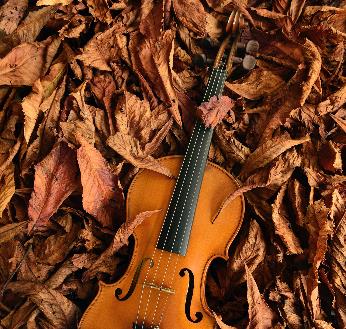 Breck Out
This could be the part of the presentation where you can introduce yourself, write your email...
Free Template Now
Programmer
Programmer
You can simply impress your audience and add a unique zing.
You can simply impress your audience and add a unique zing.
Programmer
Programmer
You can simply impress your audience and add a unique zing.
You can simply impress your audience and add a unique zing.
[Speaker Notes: slidesppt.net]
Table of Contents
Publishing
03
Here you could describe the topic of the section
Reading
01
Here you could describe the topic of the section
Teaching
04
Here you could describe the topic of the section
Writing
02
Here you could describe the topic of the section
Whoa!
This could be the part of the presentation where you can introduce yourself, write your email...
This could be the part of the presentation where you can introduce yourself, write your email...
[Speaker Notes: slidesppt.net]
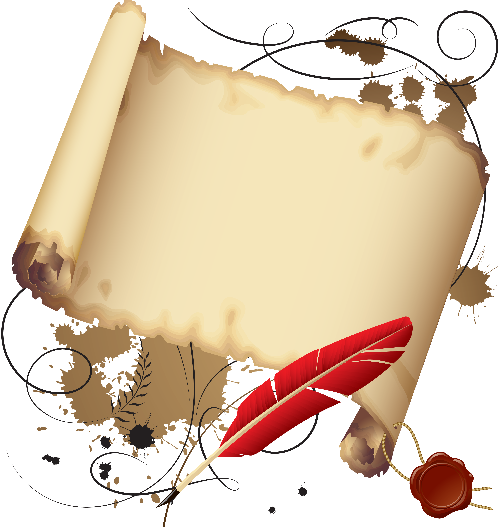 Introduction
Mercury is the closest planet to the Sun and the smallest one in the Solar System—it’s a bit larger than the Moon
Mercury is the closest planet to the Sun and the smallest one in the Solar System—it’s a bit larger than the Moon
Reading
01.
You can enter a subtitle here if you need it
[Speaker Notes: slidesppt.net]
About World Poetry Day
Mercury is the closest planet to the Sun and the smallest one in the Solar System—it’s only a bit larger than the Moon
“This is a quote. Words full of wisdom that someone important said and can make the reader get inspired.”
— Someone Famous
[Speaker Notes: slidesppt.net]
“This is a quote, words full of wisdom that someone important said and can make the reader get inspired.”
—Someone Famous
The Slide Title Goes Here!
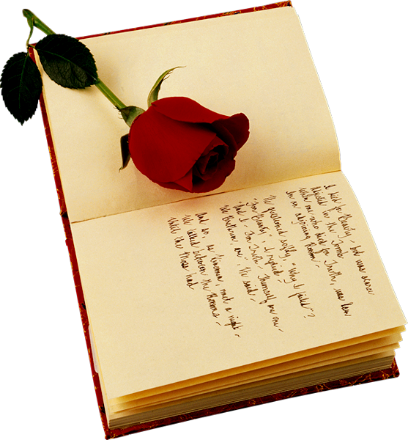 Do you know what helps you make your point clear? Lists like this one:
They’re simple
You can organize your ideas clearly
You’ll never forget again to buy milk!
And the most important thing: the audience won’t miss the point
[Speaker Notes: slidesppt.net]
We Create Quality Professional  PPT Presentation
Add Contents Title
Simple Presentation
You can simply impress your audience and add a unique zing and appeal to your Presentations.
You can simply impress your audience and add a unique zing and appeal to your Presentations.
You can simply impress your audience and add a unique zing and appeal to your Presentations.
You can simply impress your audience and add a unique zing and appeal to your Presentations.
I hope and I believe that this Template will your Time, Money and Reputation. Easy to change colors, photos and text. Get a modern PowerPoint  Presentation that is beautifully designed. Get a modern PowerPoint  Presentation that is beautifully designed.
Portfolio 
Presentation
A Picture Is Worth a Thousand Words
Yellow
Is the color of gold, butter and ripe lemons. In the spectrum of visible light, yellow is found between green and orange.
Yellow
Is the color of gold, butter and ripe lemons. In the spectrum of visible light, yellow is found between green and orange.
Yellow
Is the color of gold, butter and ripe lemons. In the spectrum of visible light, yellow is found between green and orange.
[Speaker Notes: slidesppt.net]
Infographics Make Your Idea Understandable...
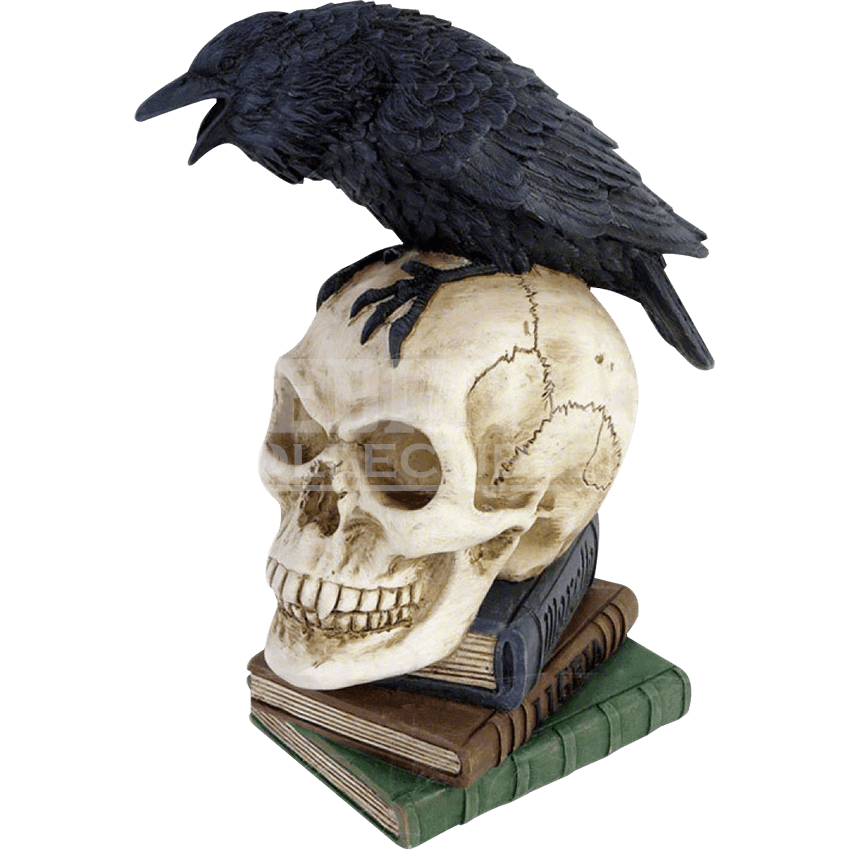 Learning
01
Venus has a beautiful name
Reading
02
Jupiter is the biggest planet
Writing
03
Saturn is the ringed one
World Poetry Day Event
Is the color of blood, and because of this it has historically been associated with sacrifice, danger and courage.

Is the color of blood, and because of this it has historically been associated with sacrifice, danger and courage. 

Is the color of blood, and because of this it has historically been associated with sacrifice, danger and courage.
2020
Mercury is the smallest planet
2021
Despite being red, Mars is cold
[Speaker Notes: slidesppt.net]
A Pictures Always Reinforces the Concept
Images reveal large amounts of data, so remember: use an image instead of long texts
Sneak Peek
You can replace the image on the screen with your own work. Just delete this one, add yours and center it properly
You can replace the image on the screen with your own work. Just delete this one, add yours and center it properly
You can replace the image on the screen with your own work. Just delete this one, add yours and center it properly
[Speaker Notes: slidesppt.net]
Sneak Peek
You can replace the image on the screen with your own work. Just delete this one, add yours and center it properly
Awesome Presentation
Timing of the Event
You can replace the image on the screen with your own work. Just delete this one, add yours and center it properly
You can replace the image on the screen with your own work. Just delete this one, add yours and center it properly
A complex idea can be conveyed with just a single still image, namely making it possible to absorb large amounts of data quickly.
A complex idea can be conveyed with just a single still image, namely making it possible to absorb large amounts of data quickly.
19
[Speaker Notes: slidesppt.net]
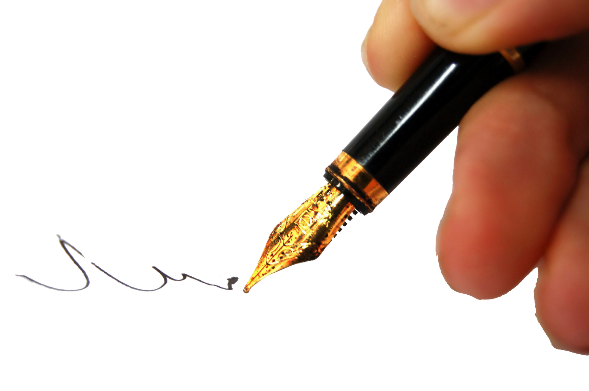 Sneak Peek
You can replace the image on the screen with your own work. Just delete this one, add yours and center it properly
You can replace the image on the screen with your own work. Just delete this one, add yours and center it properly
You can replace the image on the screen with your own work. Just delete this one, add yours and center it properly
Infographic Style
You can simply impress your audience and add a unique zing and appeal to your Presentations. Get a modern PowerPoint  Presentation that is beautifully designed.
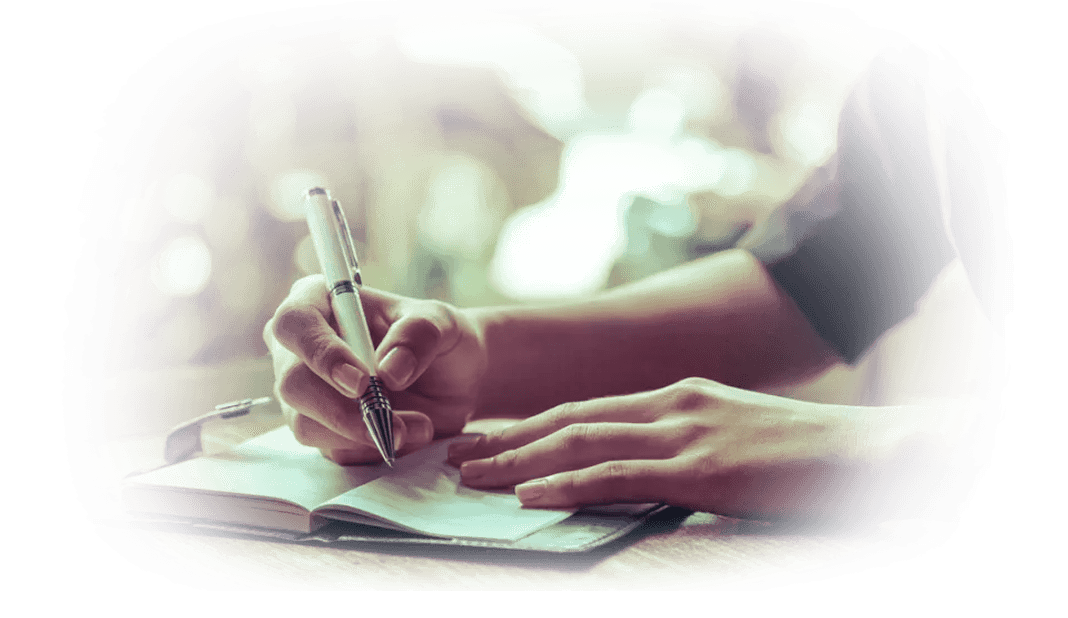 Content  Here
Content  Here
You can simply impress your audience and add a unique zing and appeal to your Presentations.
You can simply impress your audience and add a unique zing and appeal to your Presentations.
Content  Here
Content  Here
You can simply impress your audience and add a unique zing and appeal to your Presentations.
You can simply impress your audience and add a unique zing and appeal to your Presentations.
[Speaker Notes: slidesppt.net]
AWESOME
PRESENTATION
EASY TO CHANGE COLORS, PHOTOS.
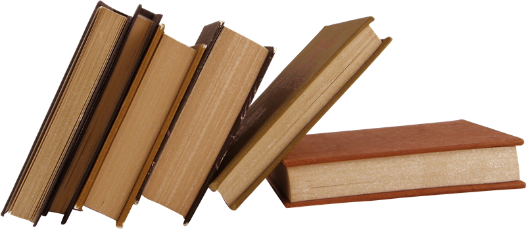 Get a modern PowerPoint
You can simply impress your audience and add a unique zing and appeal to your Presentations. Easy to change colors, photos and Text. Get a modern PowerPoint  Presentation that is beautifully designed. You can simply impress your audience and add a unique zing and appeal to your Presentations. You can simply impress your audience and add a unique zing and appeal to your Presentations.
Last Year
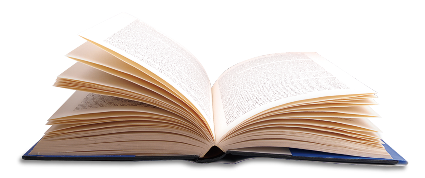 Mercury is the smallest planet
Venus has a beautiful name
Jupiter is the biggest planet
Mars is actually a very cold place
Insert your multimedia content here
[Speaker Notes: slidesppt.net]
Important Announcements
Venus
Mercury
01
03
Venus has a beautiful name
Mercury is the smallest planet
Jupiter
Mars
04
02
Jupiter is the biggest planet
Mars is actually a very cold place
How Do We Do It?
Venus
Mercury
Venus is the second planet from the Sun
Mercury is the smallest planet
Saturn
Mars
Yes, this is the ringed one. It’s a gas giant
Despite being red, Mars is cold
[Speaker Notes: slidesppt.net]
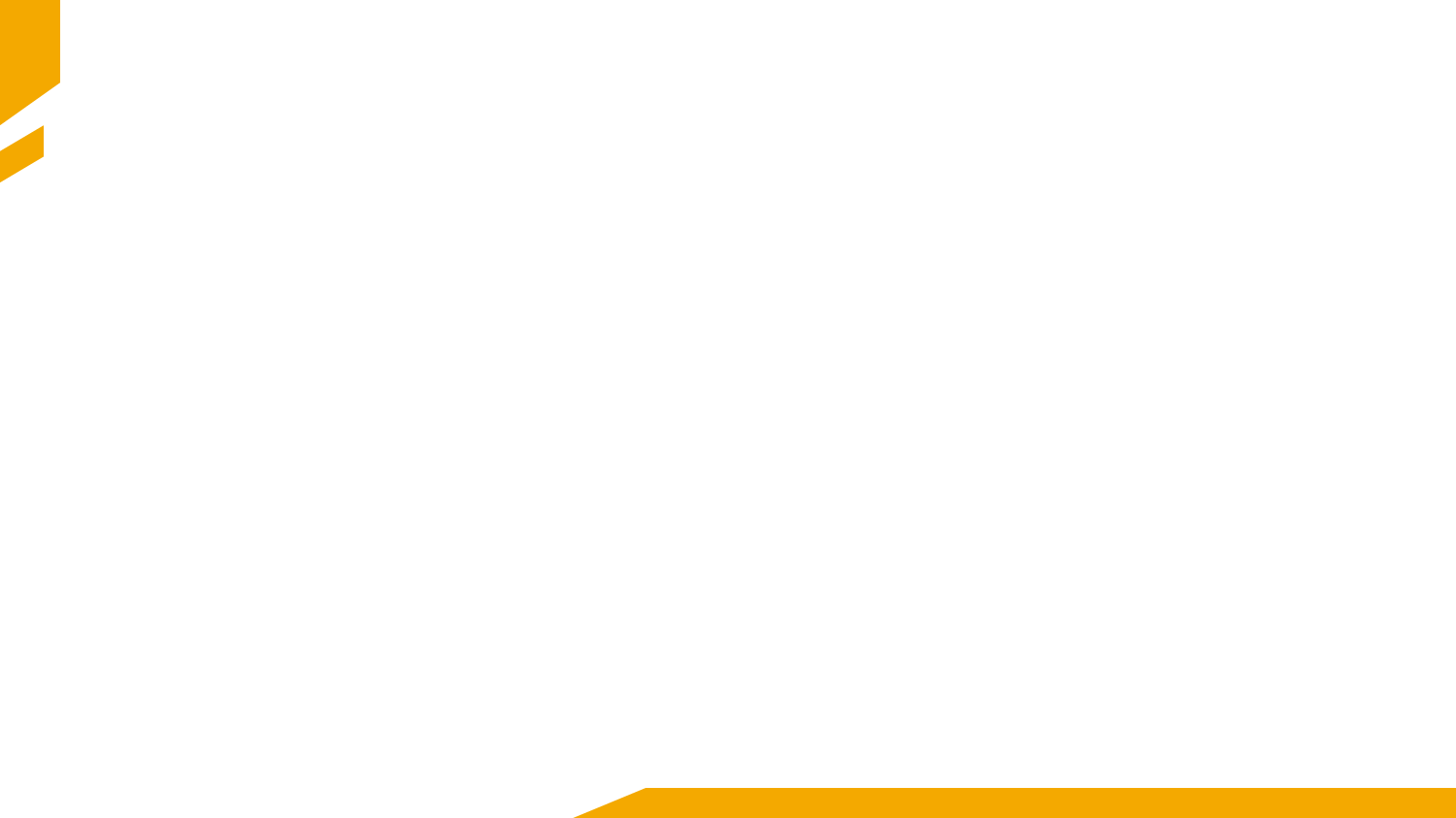 Our Team
Jane Doe
James Patterson
Here you can talk a bit about this person. Replace the image if needed
Here you can talk a bit about this person. Replace the image if needed
Thanks
SLIDESPPT.NET
[Speaker Notes: slidesppt.net]
Instructions for use
In order to use this template, you must credit Slidesppt by keeping the thank you slide.
What you are allowed to do :
Use our templates for personal or educational presentations or printouts.
Edit and customize our templates for your own needs.
Link a page to a presentation template on your website or blog.
What you are not allowed to do :
Republish or redistribute our presentation templates, offline or online and even for free.
Offer Slidesppt templates (or a modified version of this Slidesppt Template) or include it in a database or any other product or service that offers downloadable images, icons or templates that may be subject to distribution or resale.
Useful links :
What you are allowed and not allowed to do: https://www.slidesppt.net/what-you-can-and-cannot-do-with-our-templates/  
Frequently Asked Questions: https://www.slidesppt.net/frequently-asked-questions/  
Tutorials and Tips: https://www.slidesppt.net/tutorials-and-tips/
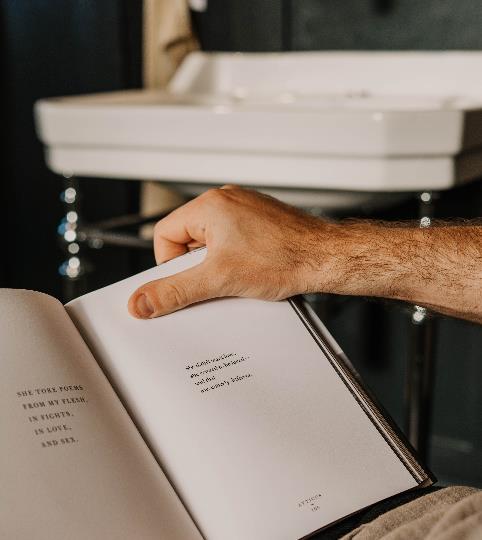 FUENTE
ELABORADO POR : slidesppt.net
IMAGES :
unsplash.com
pngwing.com
FONTS :
Abril Fatface
Arial Black
Montserrat
slidesppt.net
[Speaker Notes: slidesppt.net]
RESOURCES
Fully Editable Icon Sets: A
[Speaker Notes: slidesppt.net]
Fully Editable Icon Sets: B
[Speaker Notes: slidesppt.net]
Fully Editable Icon Sets: C
[Speaker Notes: slidesppt.net]
Presentation template by
Slidesppt.net
You are free to use this presentation for educational, personal and work purposes under Creative Commons Attribution License. But, keep the credits slide or mention Slidesppt in your presentation. Visit slidesppt.net